МОСКОВСКАЯ ГОСУДАРСТВЕННАЯ АКАДЕМИЯ ФИЗИЧЕСКОЙ КУЛЬТУРЫИСПОЛЬЗОВАНИЕ СРЕДСТВ ЛФК ПРИ ПЛАСТИКЕПЕРЕДНЕЙ КРЕСТООБРАЗНОЙ СВЯЗКИ КОЛЕННОГО СУСТАВА
Исполнитель:
Студент 4 курса, з/о
Кафедры АФК
Профиль подготовки – ЛФК
Научный руководитель: к.б.н., Доцент
Ильичева О.В.

                                     
                                            

                                            МАЛАХОВКА 2019
АКТУАЛЬНОСТЬ
Передняя крестообразная связка (ПКС) исполняет роль стабилизатора, обеспечивая удержание голени от смещения вперед и вращения. Травма ПКС - одна из самых распространенных видов повреждения опорно-двигательного аппарата (ОДА) спортсменов. По частоте травматизма повреждения ПКС опережают травмы менисков. По данным исследования о травматизме ПКС, данное повреждение составляет 20,3% от всех патологий ОДА. Чаще всего повреждение ПКС встречается у спортсменов, занимающихся единоборствами (от 20,1 до 55,6%), у спортсменов игровых (33,11%) и сложно координационных видов спорта (18,36%).
              Правильно подобранная программа ЛФК в ходе реабелетации коленного сустава составляет 50% успеха, к возвращению прежних показателей.  Как показывает практика, пациенты перенесшие пластику но холатно относящиеся к физической реабелитации не достигают нормы амплитуды движения, стабильности сустава и силы мышц . Что приводит к патологиям сустава. Чем позже начинается процесс реабелитации тем меньше он дает результатов.
Цель работы: 1. изучить физиологический процесс восстановления оперированной связки.
2. Разработать реабелитационную программу лфк состаящию из 3-х периодов.
3. Достижение физиологических нормативов к итогу каждого периода ( угол движения, объем конечности, сила мышц, стабилизация сустава)
4. Минимизация осложнений : контрактура и тд.
Задачи  :
1.Изучить литературные источники по проблеме исследования.
2.Разработать программу реабелитации .
3.Определить эффективность разработанной программы.
Методы исследования:
1.Теоретический анализ научной литературы; 
2.Сбор анамнеза, оценка физического развития пациентов (антропометрия и соматоскопия);
3.Методы оценки функционального состояния мышц нижних конечностей;
4.Педагогический эксперимент
5.Педагогическое наблюдение
6.Статистическая обработка данных.
Организация исследования:
В педагогическом эксперименте  приняли участие 10 пациентов, возраст от 17 до 35 лет.
- Мы исследовали обычных стационарных больных больницы. Через  2-3 недели после операции, все 10 пациентов приступили к занятиям по реабилитации в «Центре Доктора Бубновского» Тренировки проходили по одинаковой программе с равным количеством академических часов.
Педагогический эксперимент проводился в течение 3 месяцев. Разработанная программа по реабилитации коленного сустава после пластики передней крестообразной сявзкой выполнялась 3 раза в неделю по 40 мин в зале кинезиотерапии . В промежуточные дни между занятиями в зале выполнялось домашнее задание: статические упражнения, упражнения на развитие силы мышц и работа на гибкость.
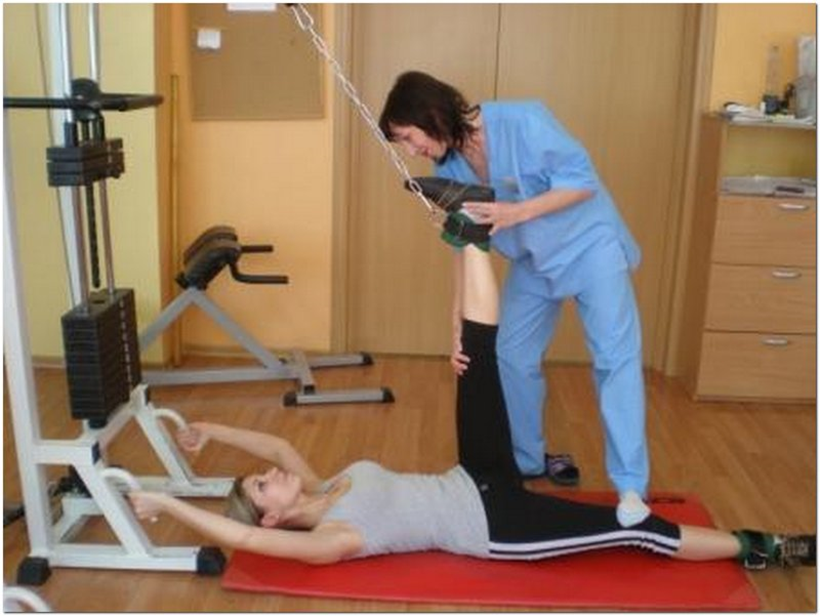 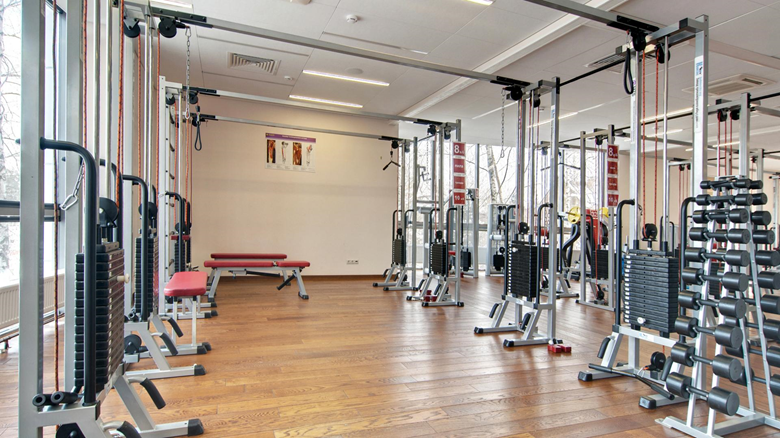 В процессе занятий использовалась техника кинезиотерапии разработанную доктором Бубновским, в сочетание с базовыми силовыми упражнениями и работой на баланс.
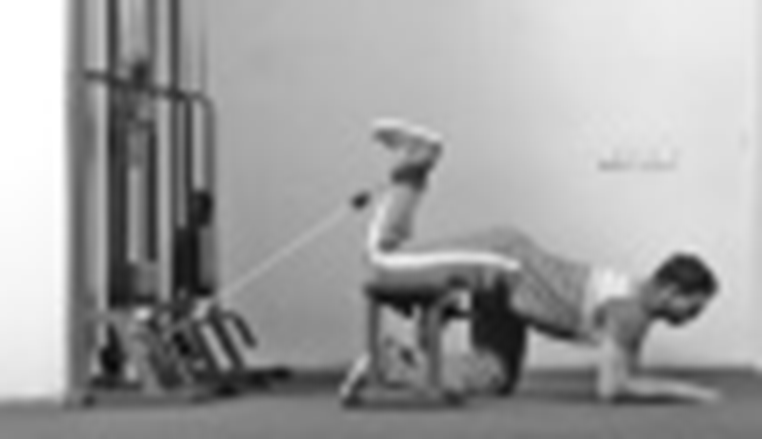 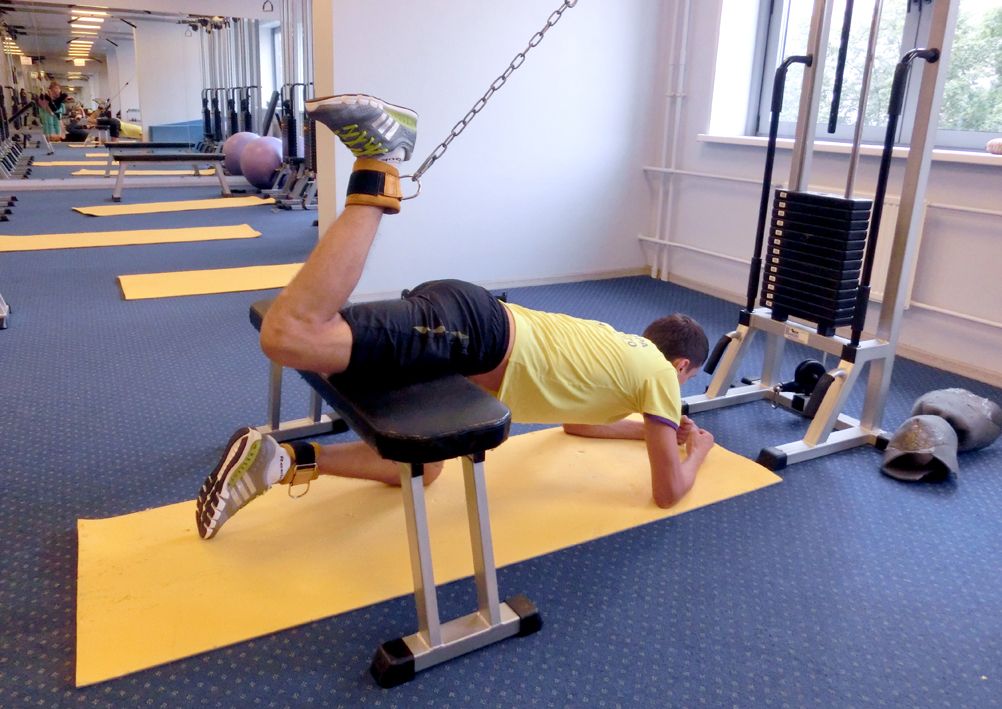 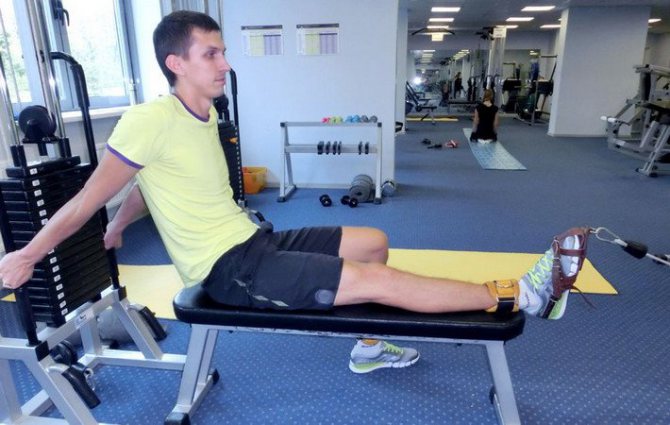 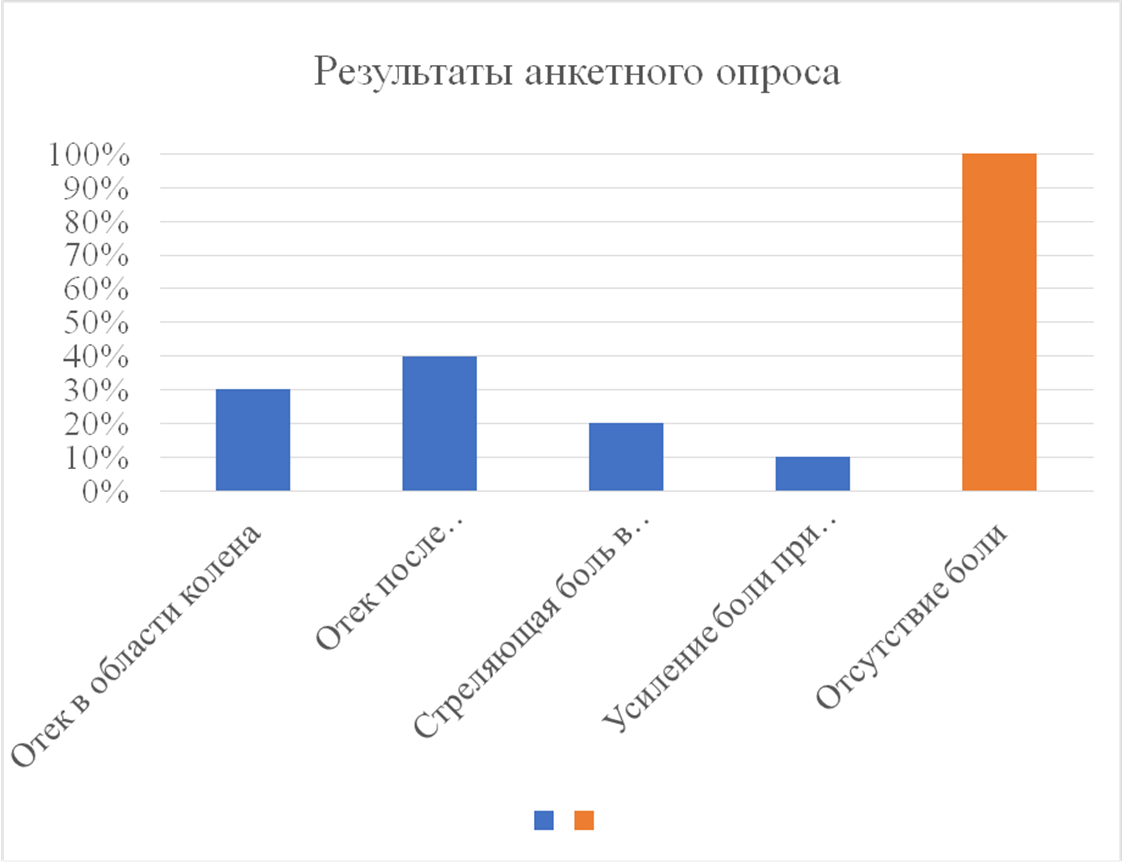 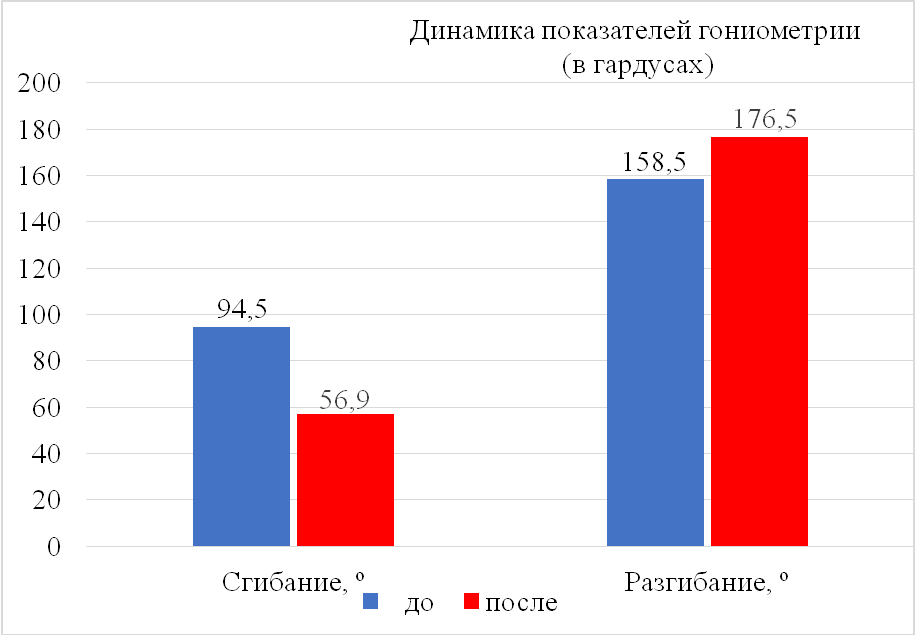 За период исследования, по результатам гониометрии, средние значения сгибания в коленном суставе улучшились – на 35,7%, разгибания – на 11,3%, что подтверждает эффективность комплексного использования средств ЛФК в восстановительном периоде реабилитации больных после артроскопии ПКС коленного сустава.
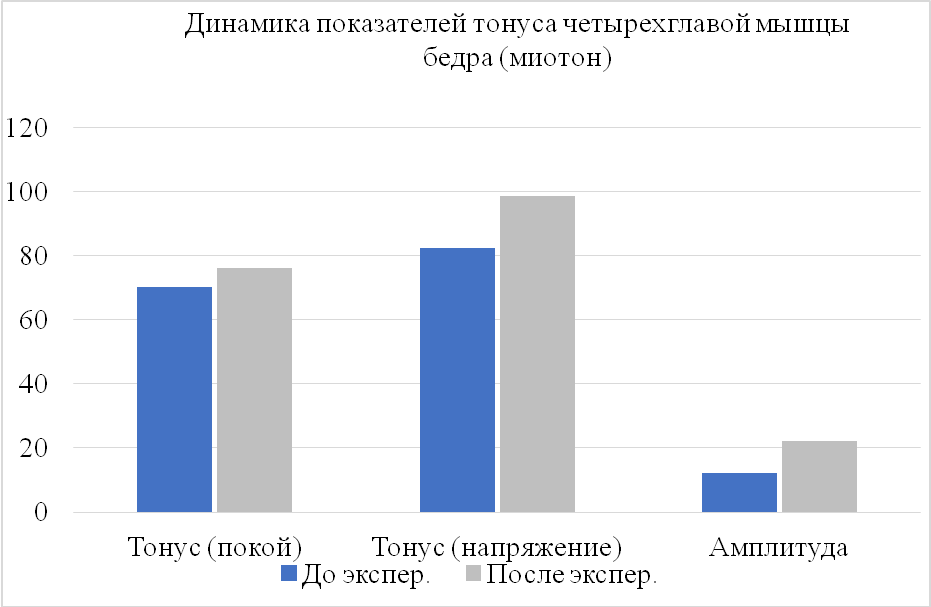 За период педагогического эксперимента, достоверно улучшились показатели амплитуды тонуса четырехглавой мышцы бедра (на 82,7%), что указывает на нормализацию функционального состояния нервно-мышечного аппарата оперированной конечности.